GridSweep:
Using Synchro-Waveforms to Probe Distribution Grid Stability from 120V Outlets
Alex McEachern, IEEE Life Fellow
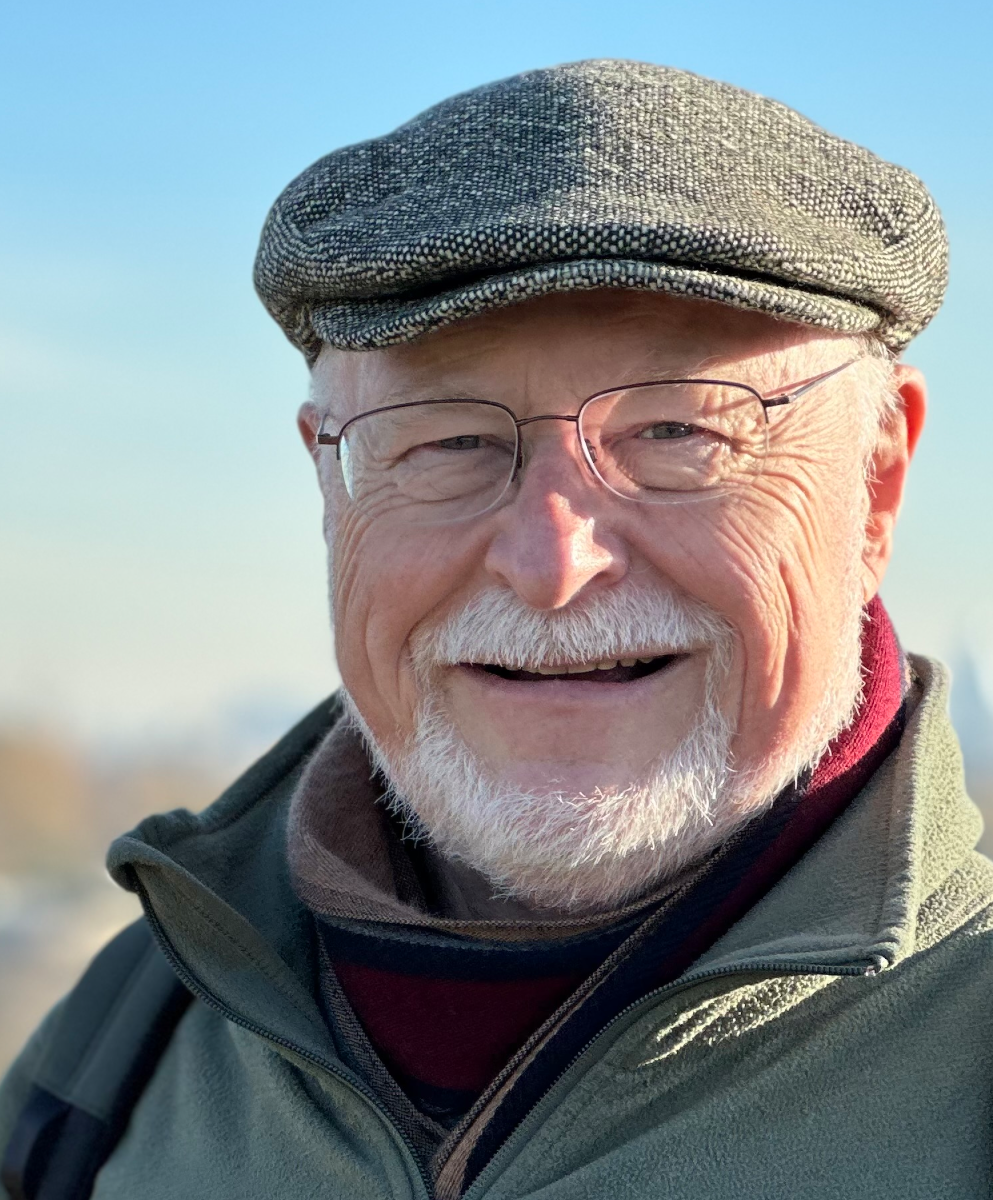 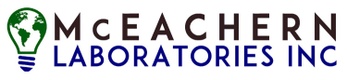 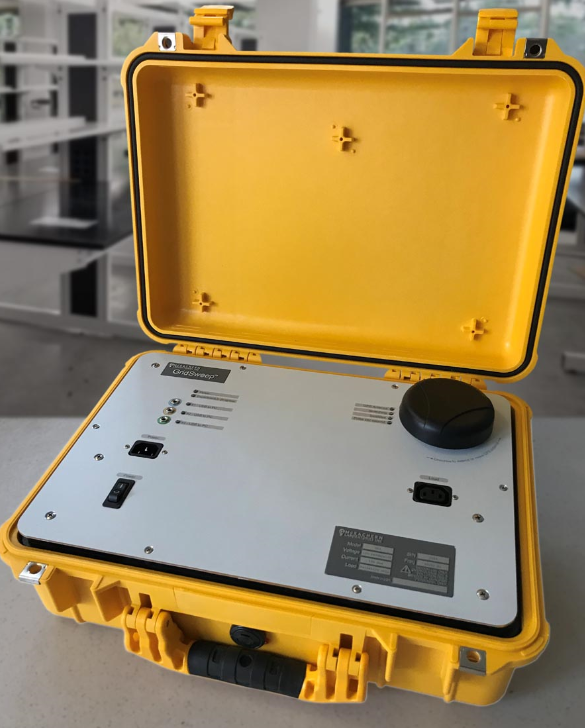 GridSweep is a new type of grid research instrument.
4-year $4M U.S. Dept of Energy project
100% open-source
Hardware, firmware, software, data
LBNL has a loaner fleet of GridSweep instruments available.
Two independent grid edge functions:
Synchroprobing the grid via 120-volt outlets.
Recording voltage synchrowaveforms on 120-volt outlets, at parts-per-billion resolution.
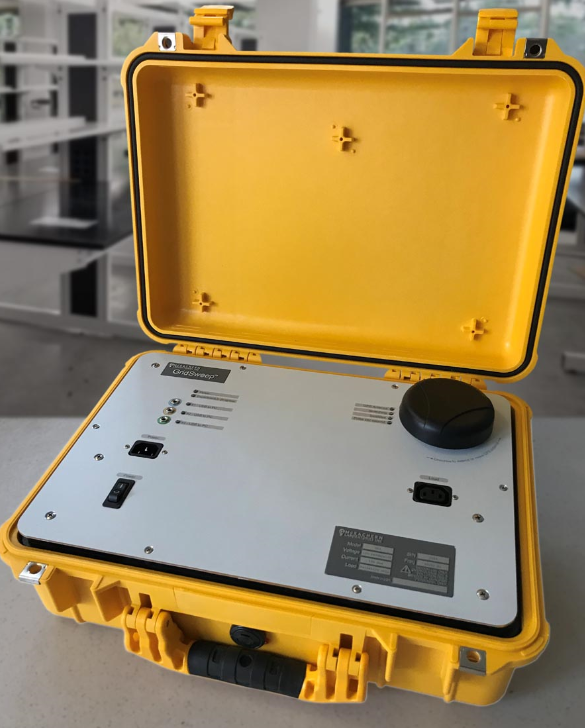 GridSweep applications
Using only grid edge (120-volt outlet) measurements: 

Confirmed: Measure risk of instability on IBR-intensive feeders.

Research opportunity: Microdisturbances: Map real-time grid configuration. Detect grid ignition faults. 

Research opportunity: Detect substation cyberattack rehearsals using source impedance changes
New ideas about grid impedances
What about R(f)? L(f)?
What if the load impedance is negative?
???
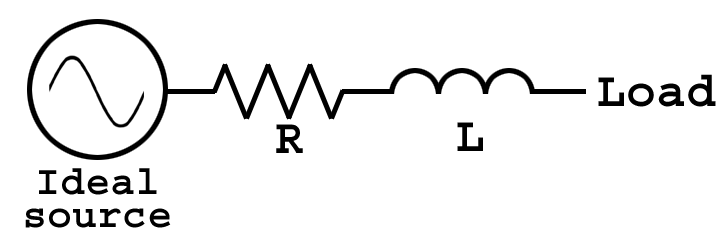 Traditional grid measurements: voltages, currents, power flows.
Source impedance measurements were generally limited to arc-flash risks and protection device ratings.  But now other concerns are emerging.
Traditional source impedance:  transmission/distribution transformers & lines, and to a lesser extent generators. 
But now we have distributed generation and reconfigurable grids (and negative impedance loads like EV chargers, AI data centers, etc.)
Traditional source impedance: 50/60 Hz, or maybe up to 3 kHz(?)
But now we have important sub-synchronous (say, 1 Hz – 40 Hz) impedance concerns for stability and substation cyberattack detection
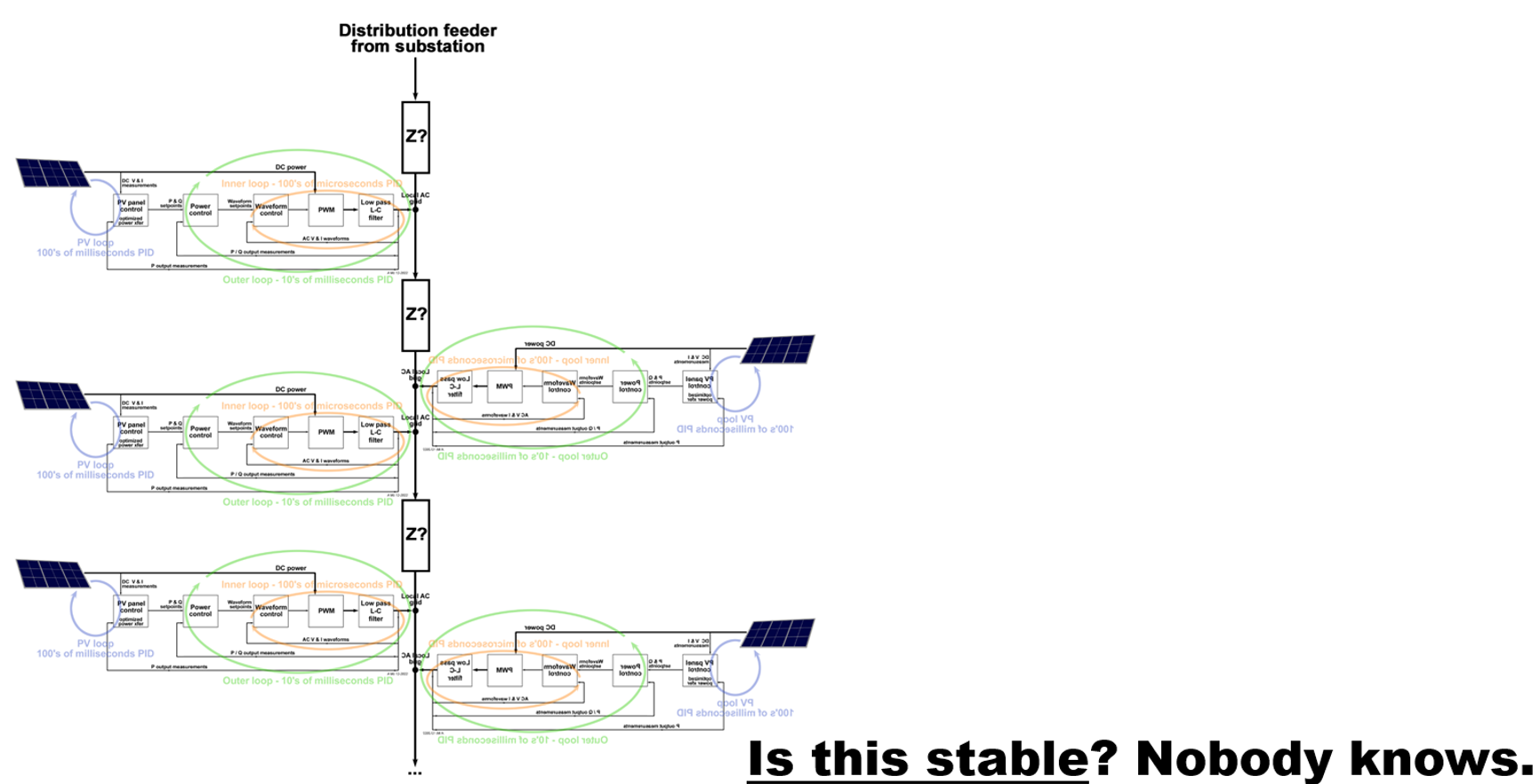 Measure risk of instability: active grid probing methods
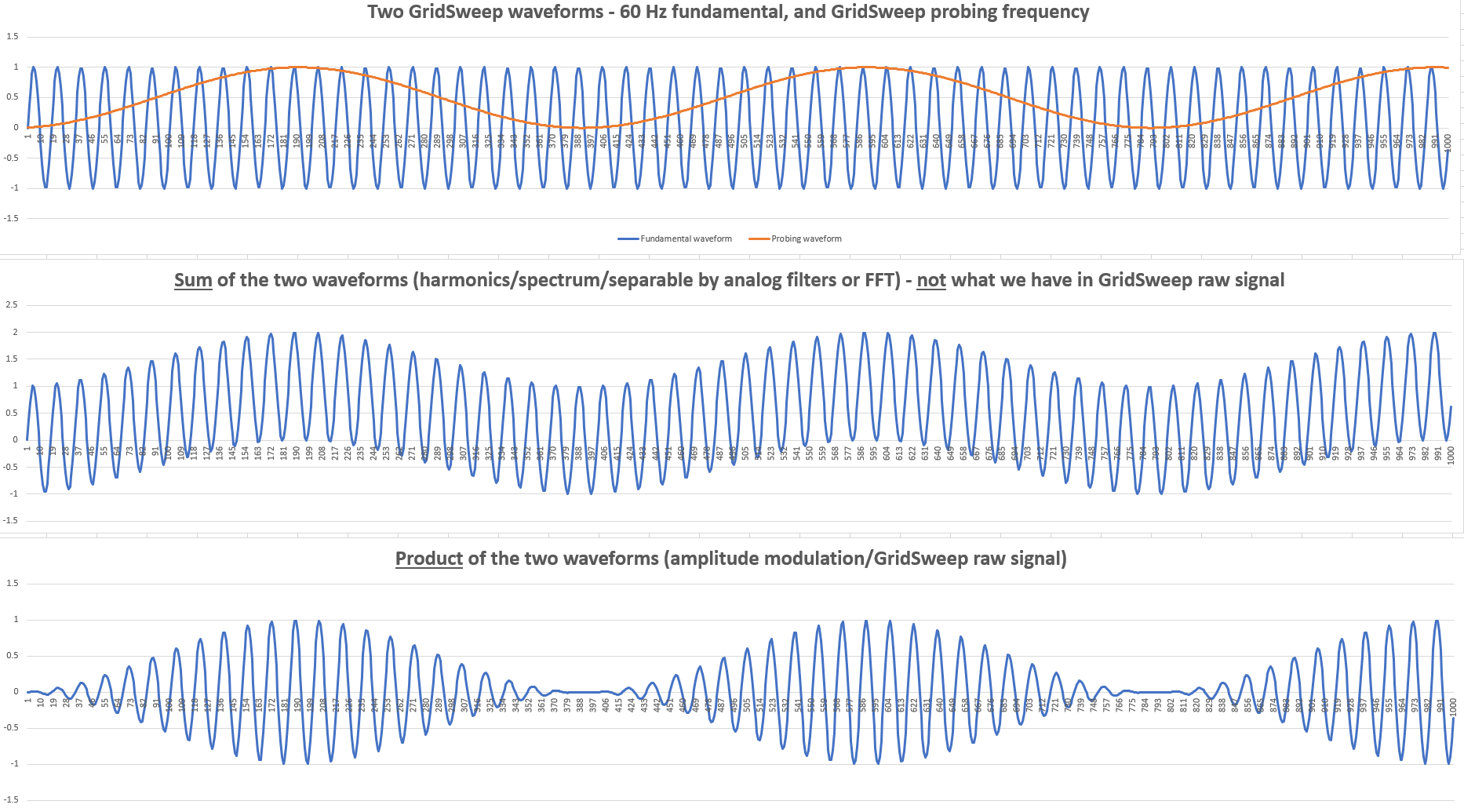 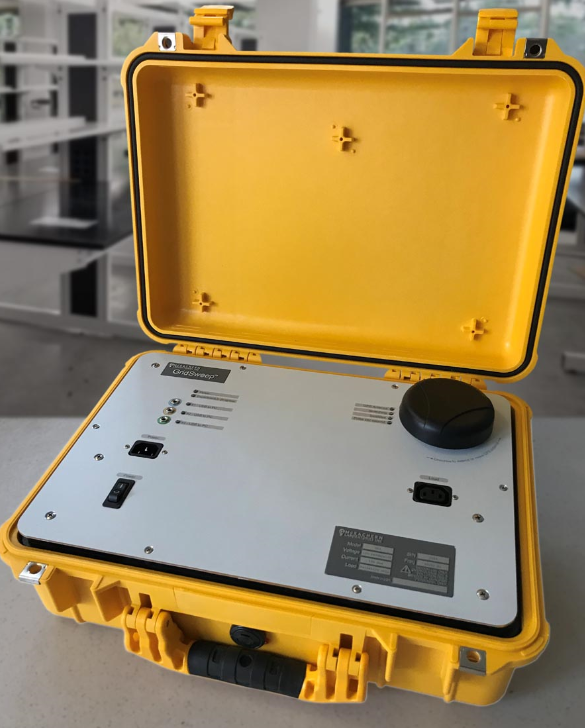 Measure risk of instability: GridSweep results for IBR’s
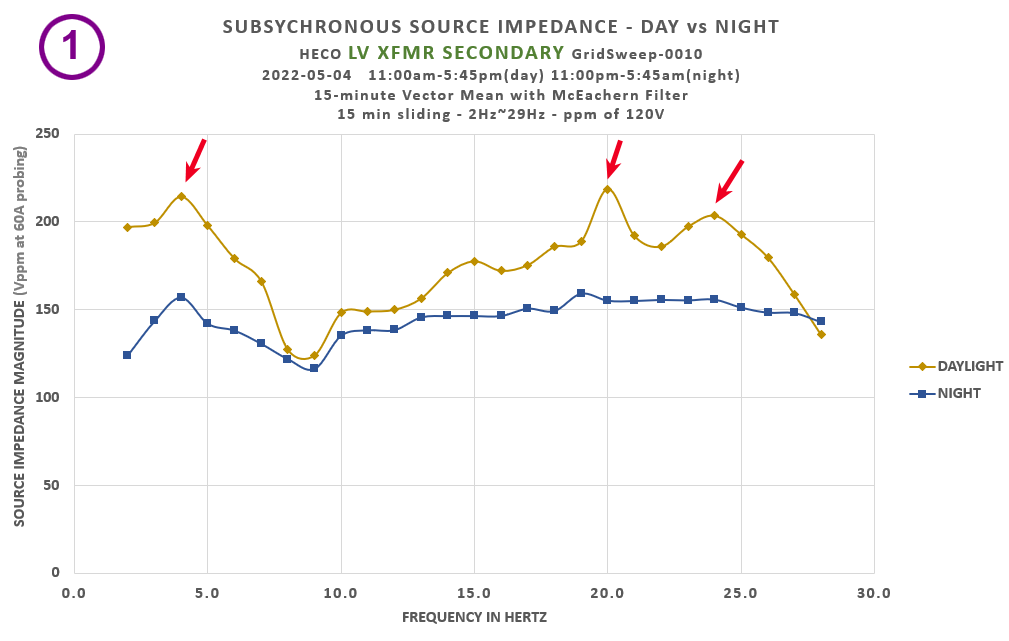 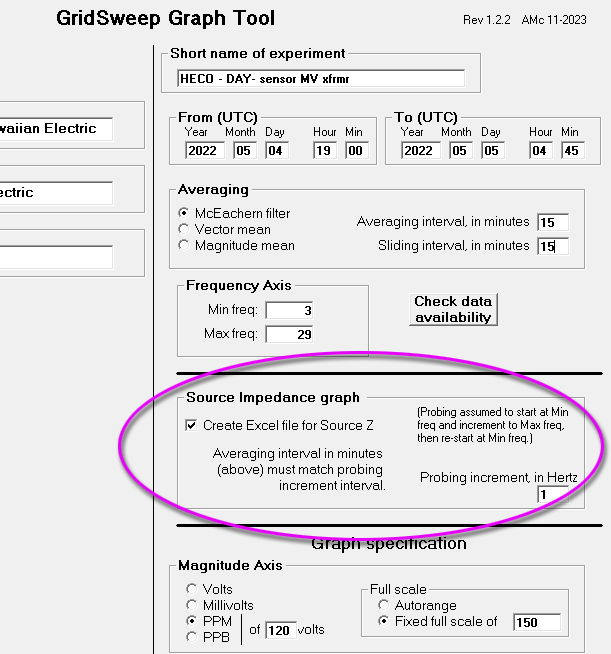 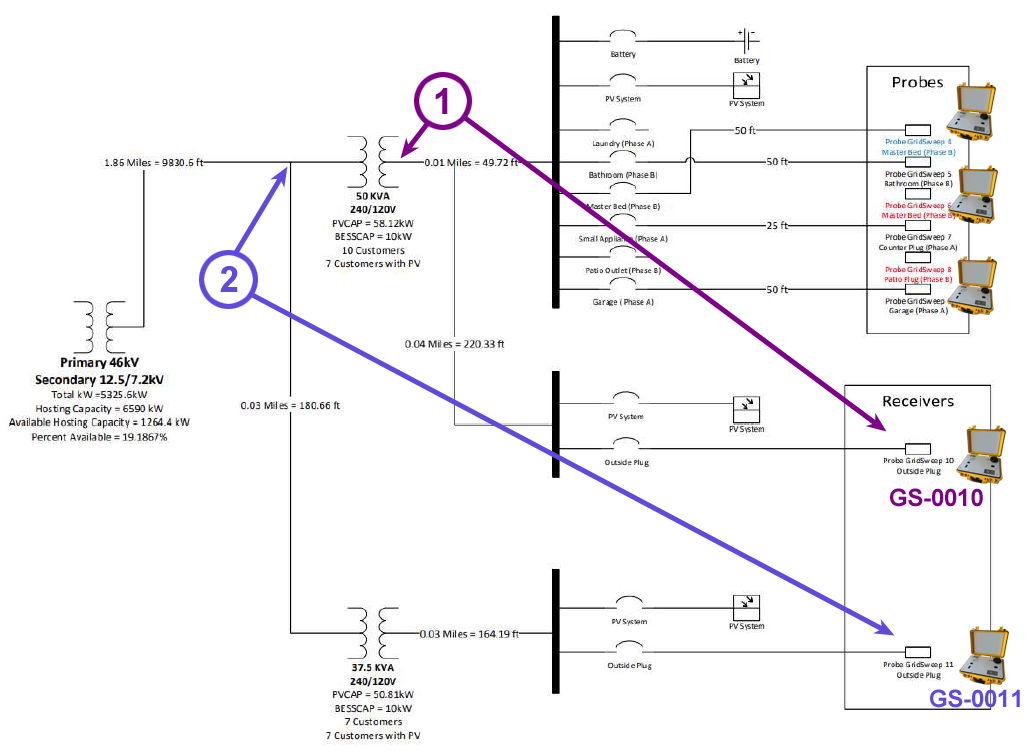 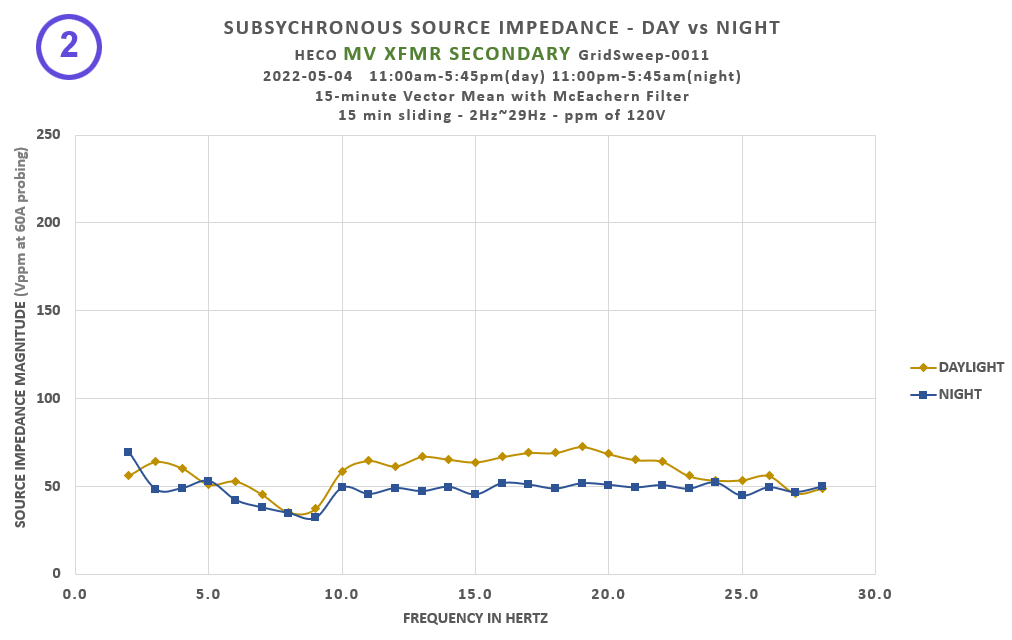 “Microdisturbances for grid state measurement” A proposed new application for grid edge synchrowaveforms.
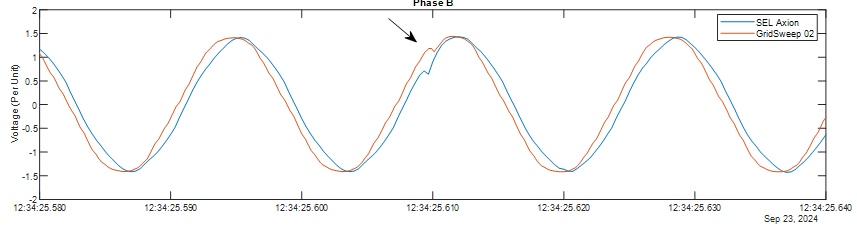 Red: Medium voltage           Blue: Grid edge voltage (120V)
Source of graph:
Prof. Hamed Mohsenian-Rad
U.C. Riverside
“Microdisturbance” concept & application
Proposed definition of “microdisturbance”:
any power quality disturbance that is detectable, but is too tiny to disrupt or damage any sensitive load.
Microdisturbance #2
Microdisturbance #1
Microdisturbance #3
Medium voltage RMS
Medium voltage RMS
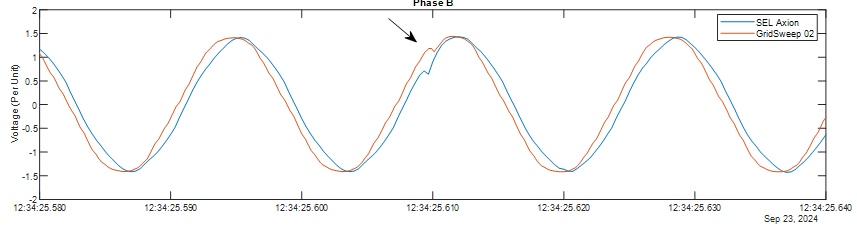 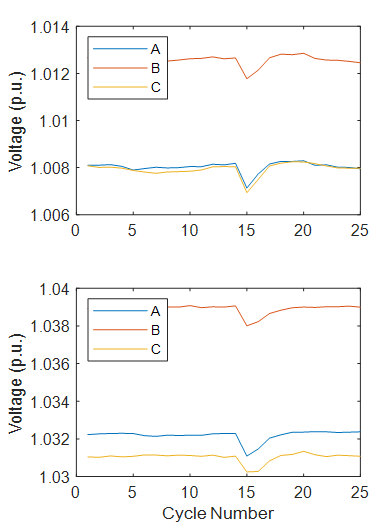 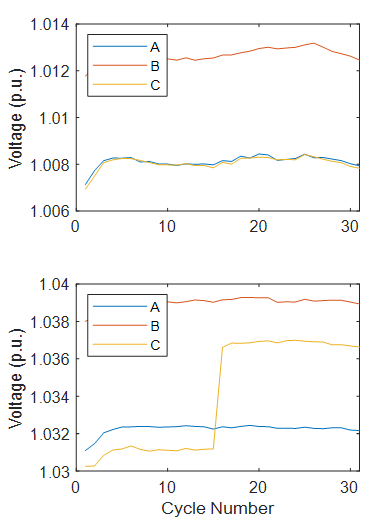 Red: Medium voltage           Blue: Grid edge voltage (120V)
Cheap & simple & easy-to-install sensors should be developed.

Grid state estimation consists of  correlation between simultaneously observed grid-edge microdisturbances,  observed at a population of locations around the grid.

What does it take for real-time corellation?
Grid edge voltage RMS (120V)
Grid edge voltage RMS (120V)
Source of graphs:
Prof. Hamed Mohsenian-Rad
U.C. Riverside
Microdisturbance correlation:Computing & comms required for ‘n’ GridSweep-scale 120-volt sensors
Pairs of sensors to be correlated: (n2-n)/2 pairs 	Data comms per sensor: 10-1 megabytes/sec
Real-time correlation computing power required per pair of sensors: ~ 4 x 10-2 megaFLOPs

Example:   n=100 sensors        Pairs of sensors ~ 1 x 104     4 x 102 megaFLOPS   1 x 102 megabytes/sec 
Example: n=40,000 sensors    Pairs of sensors ~ 1 x 109     4 x 107 megaFLOPS   4 x 103 megabytes/sec
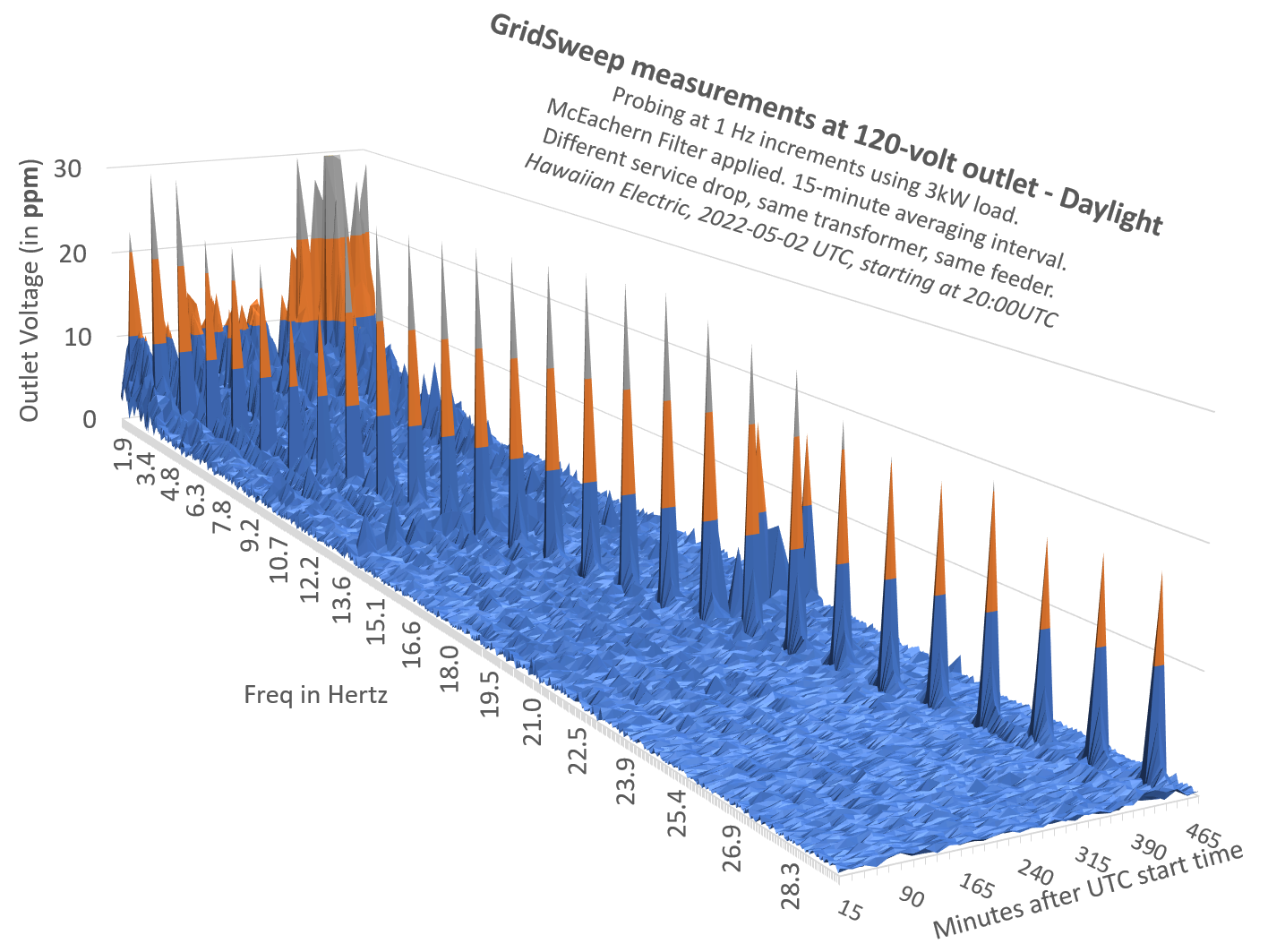 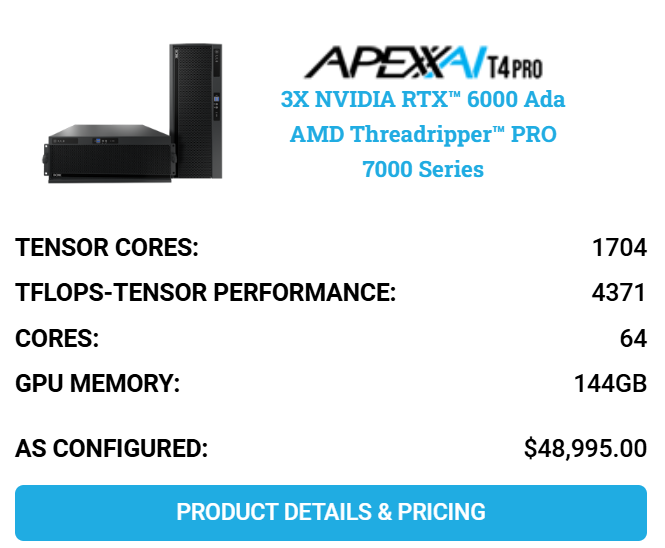 Three calls for action!
Calls for action! (1)
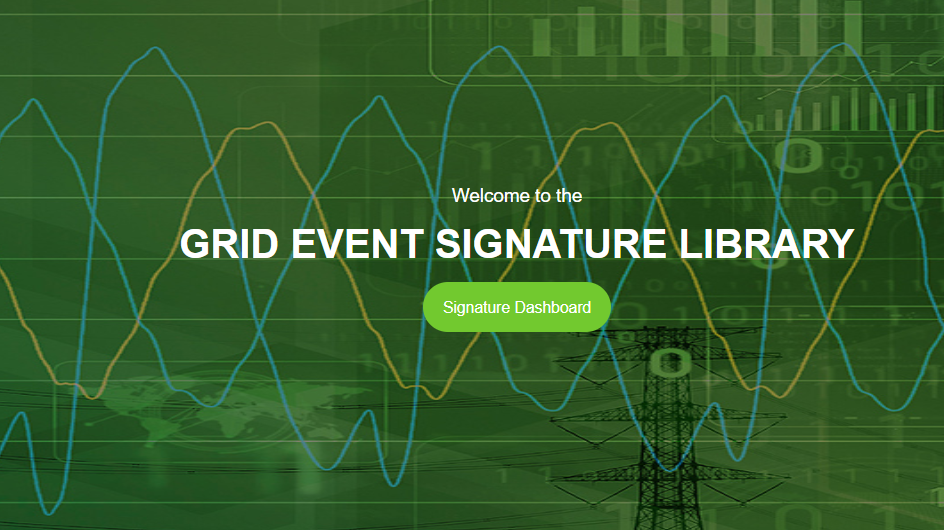 Need FREE real-world grid edge synchrowaveform data? 
Download from ORNL’s GESL. Hundreds of gigabytes available, from a variety of distribution grids, complete with metadata.
GESL.ORNL.GOV
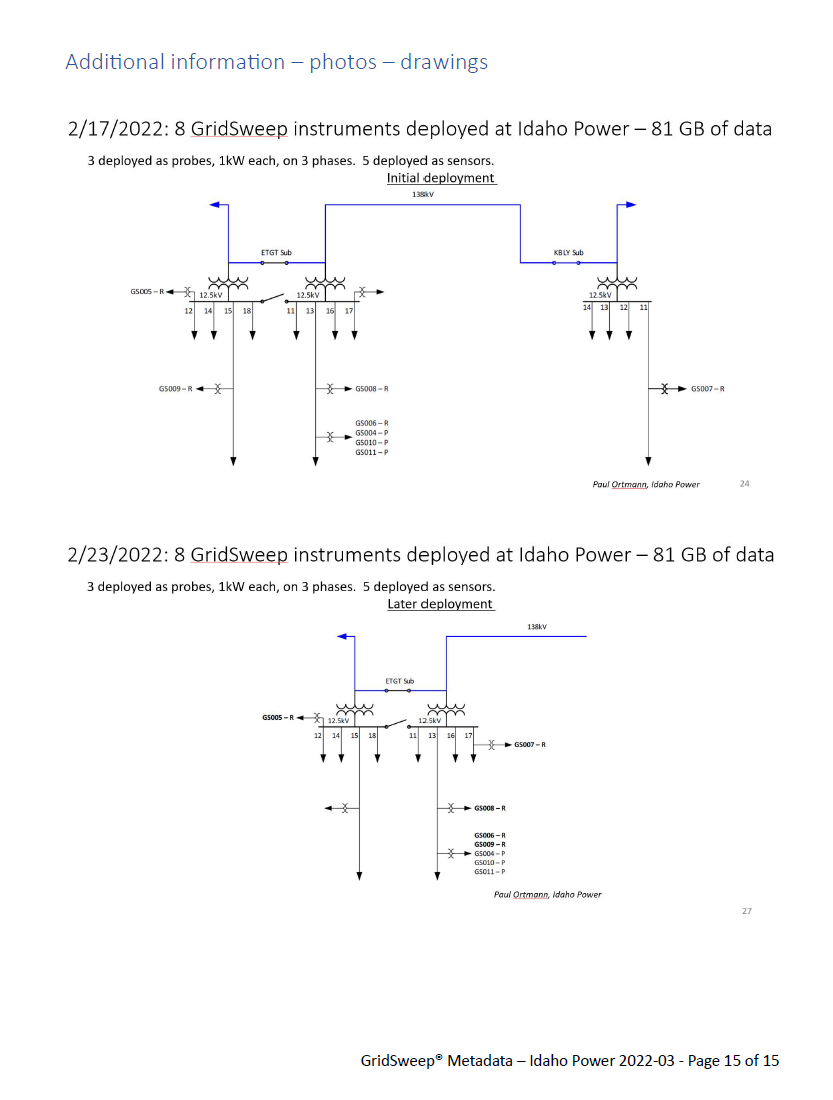 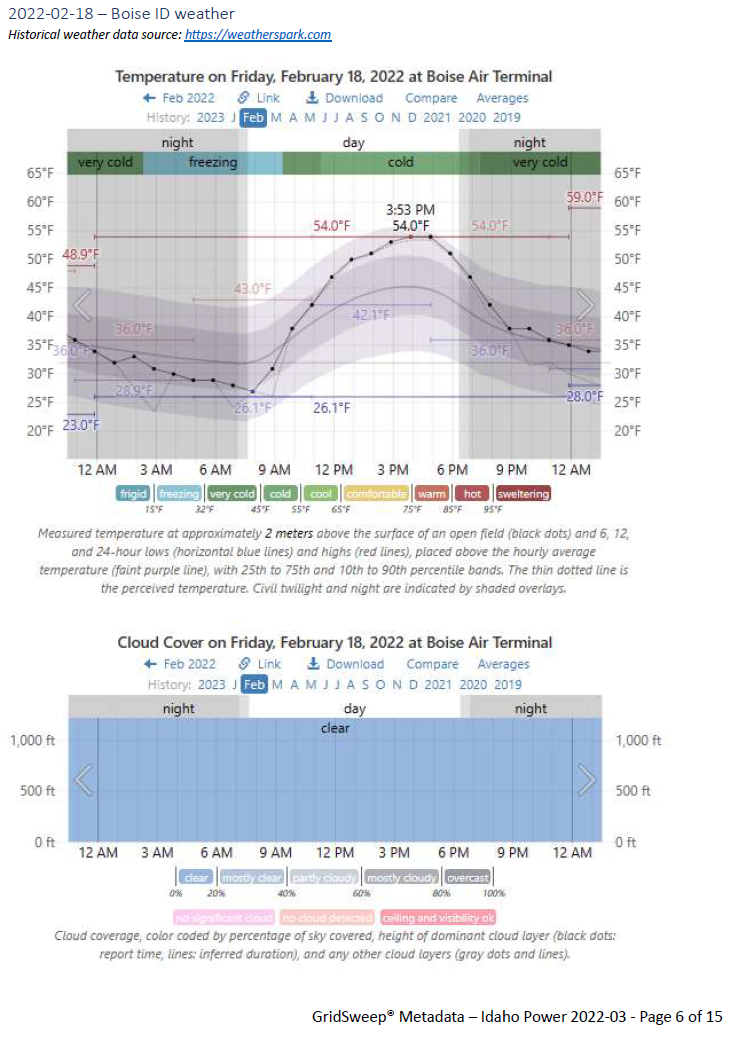 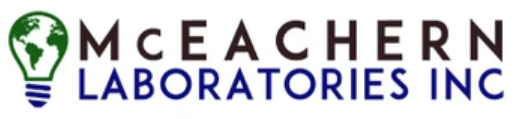 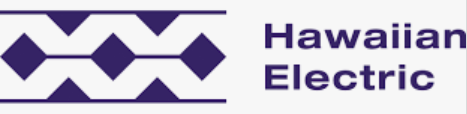 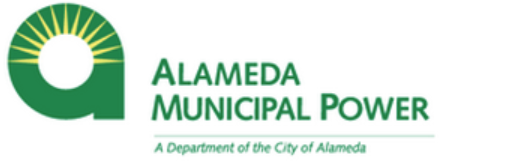 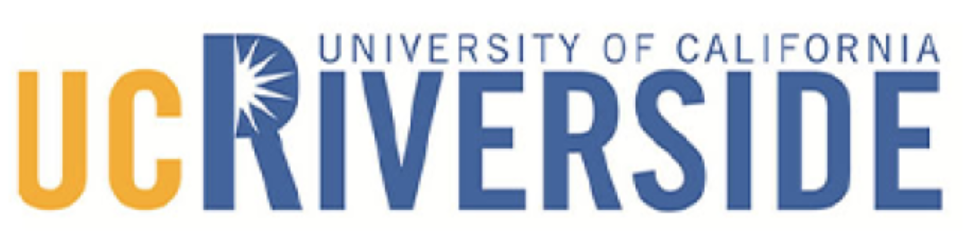 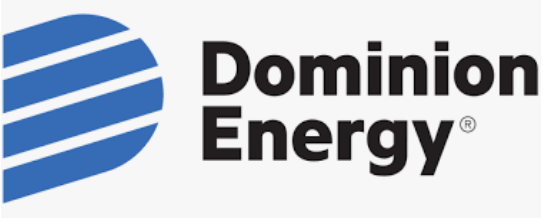 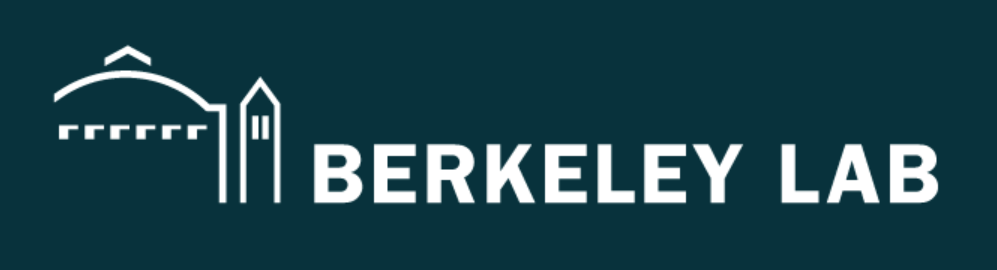 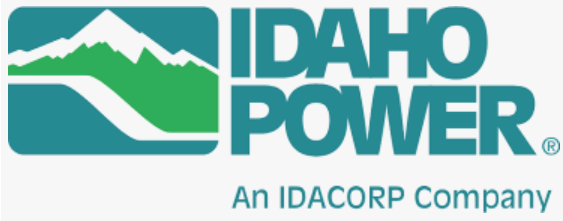 Calls for action! (2)
Have an interesting idea? LBNL has a fleet of GridSweep instruments specifically for loaning out to National Labs, universities, utilities…
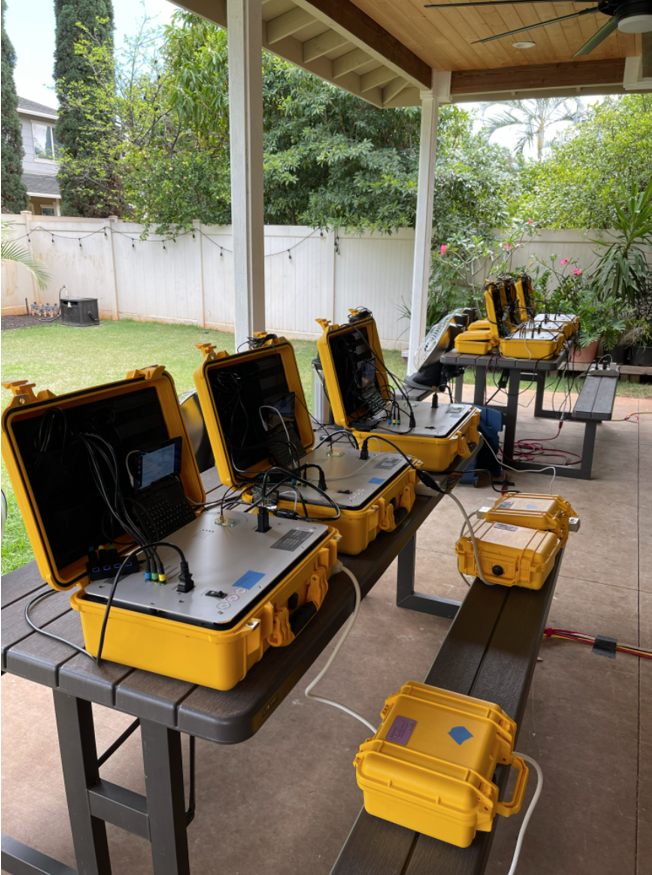 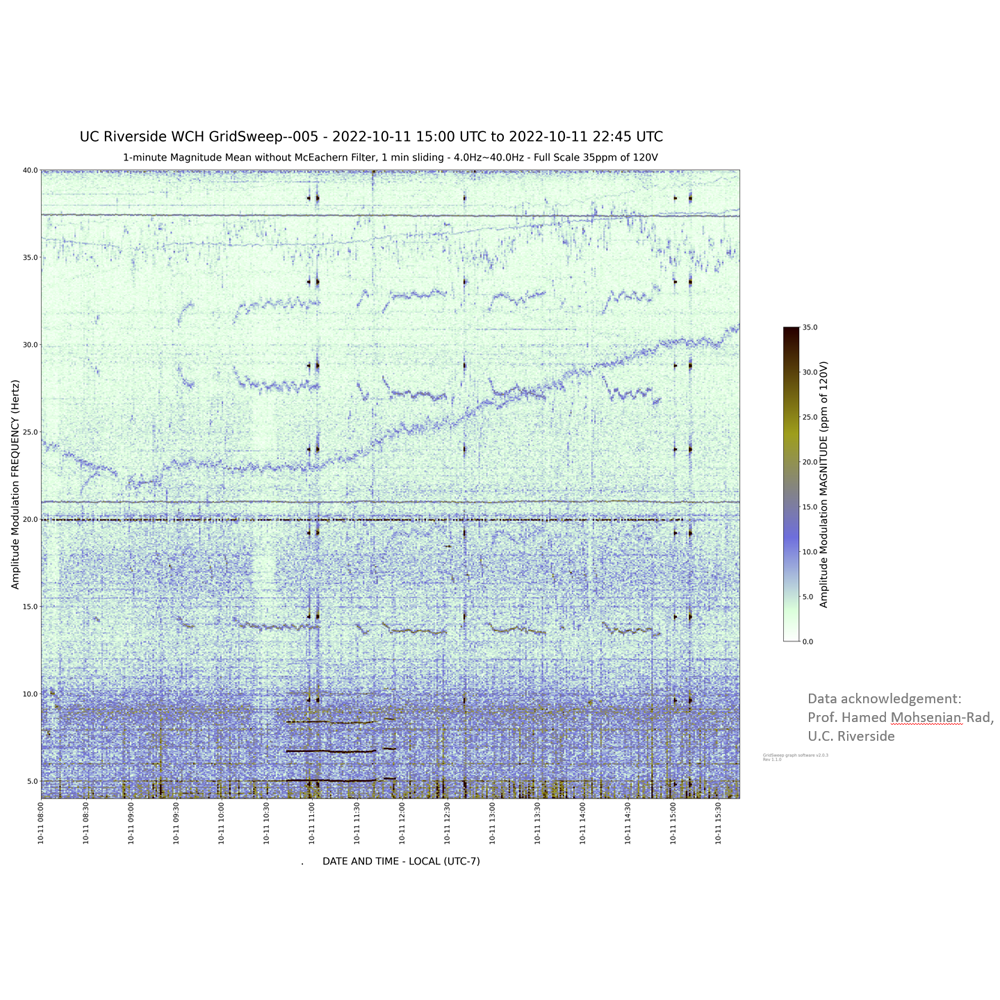 GridSweep data – 8-hour, 5Hz - 40Hz ,heat map at U.C. Riverside
Calls for action! (3)
Discuss a grid-mapping microdisturbance project?  I can connect and advise. (In my opinion, this is the important opportunity.)


Discuss measurements for detecting rehearsals of substation cyberattacks? Private discussion.
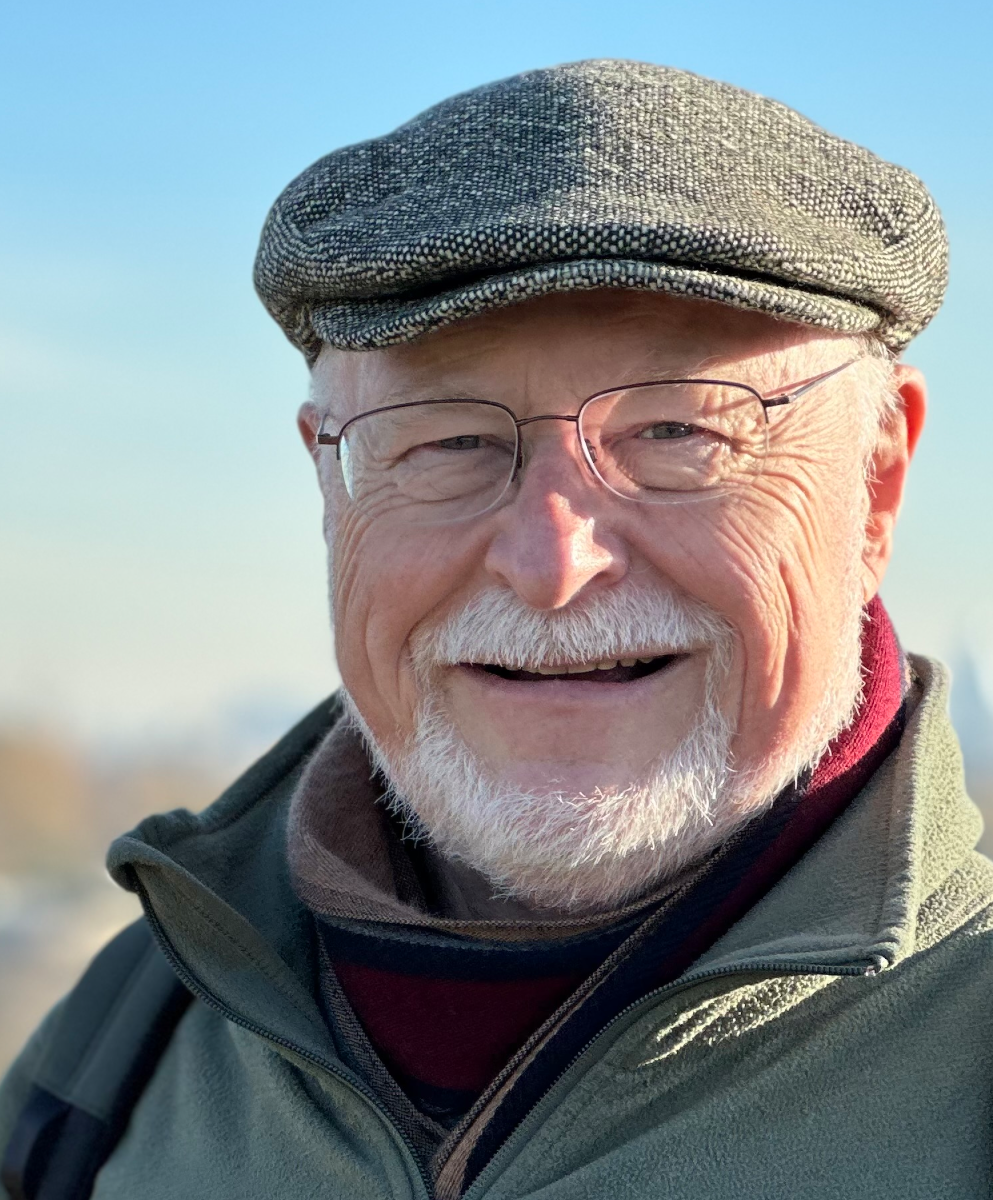 ALEX@MCEACHERN.com
     +1-510-295-8264
Thank you.
Alex McEachern, IEEE Life Fellow
ALEX@MCEACHERN.com
     +1-510-295-8264
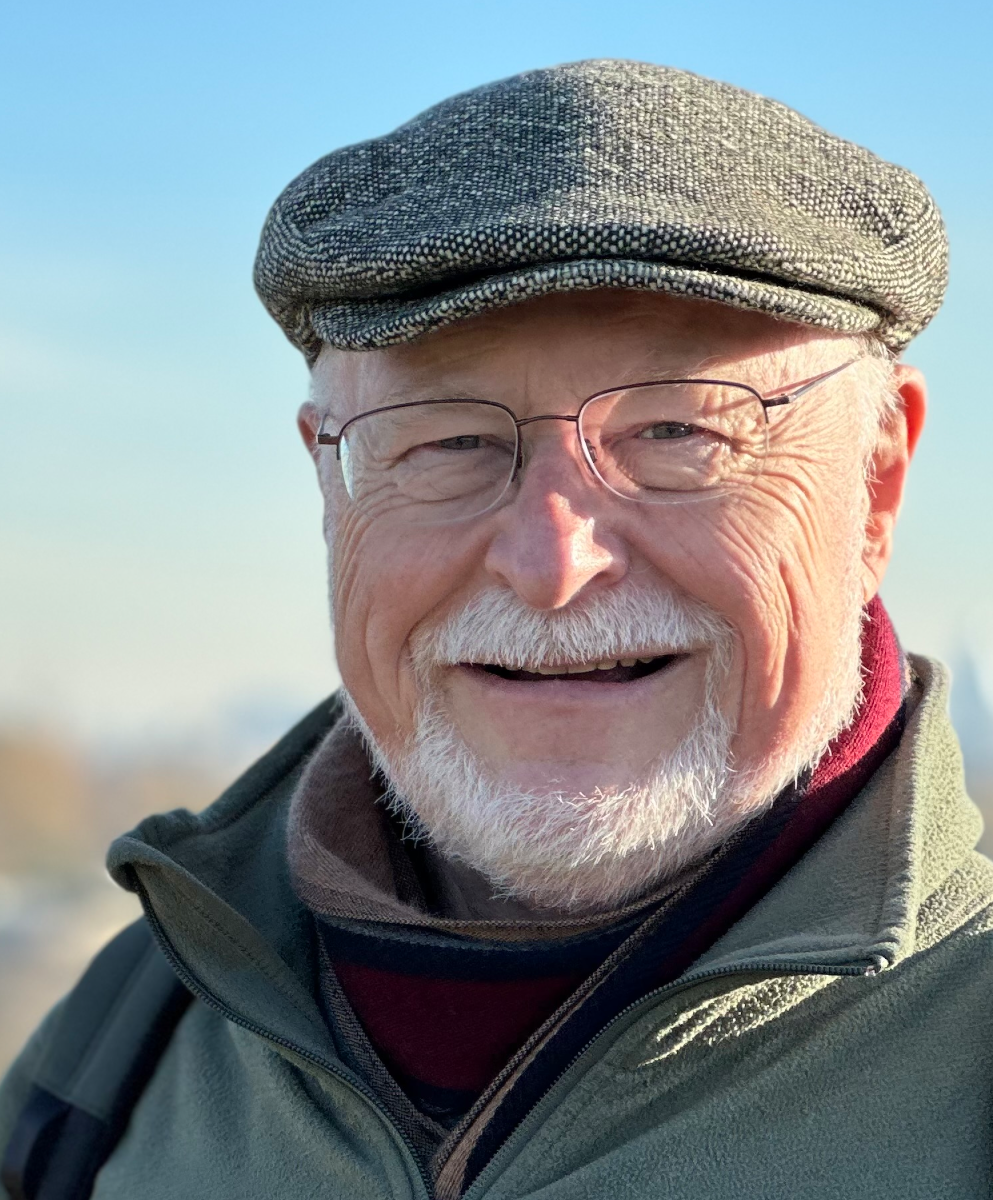 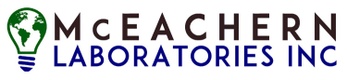